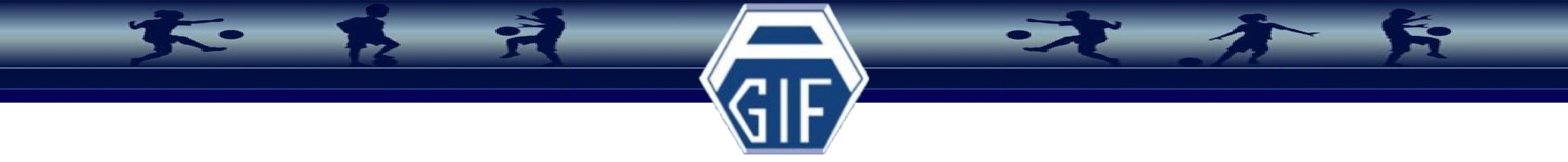 Föräldramöte P9 AGIF
2019
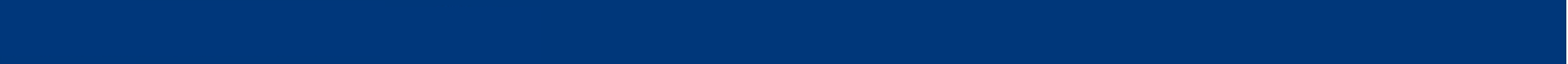 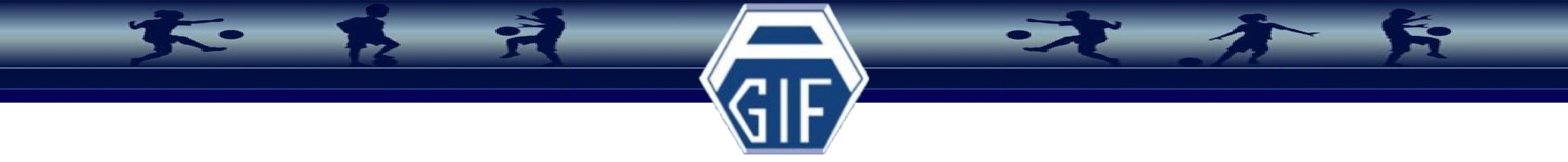 Föräldramöte
Dagordning
Information
Allerums GIF – Status på klubben
Tränaruppsättning/lagledare
Målsättning/förväntingar/händelser
Laget.se 
Sponsring 2018
Träningar
Matcher under året(ambition)
Dialog
Sponsring
Föräldrarna

Övrigt
Underskrifter av GDPR dokument
Uppgifter på föräldrar och spelare
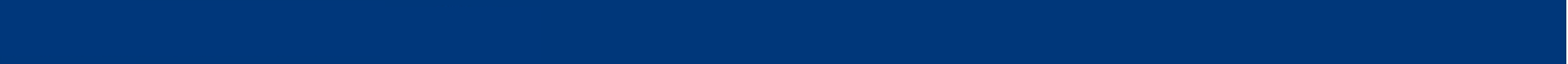 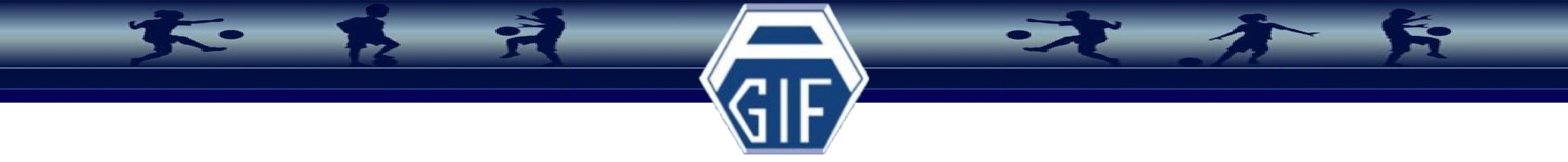 Allerums GIF – Status på klubben
Ansvarsområde för P9 (nytt namn i år) inom Allerum
Ungdomsdelen i Allerum delar på ansvar under året.
Vi har ansvar för Materialboden 
Vi ansvarar för kiosk 3 helger per år (Hjälp från alla)
1 st fotbollsfredag per år (Alla hjälps åt)
Ungdomsrepresentant / kioskansvarig
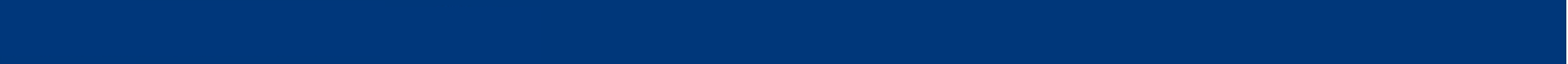 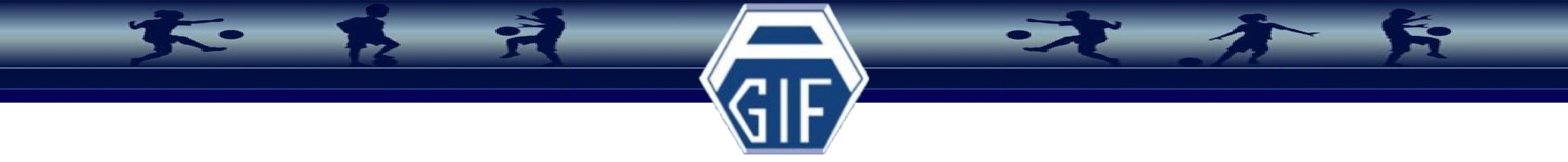 Allerums GIF – Status på klubben
Medlemsavgifter 2019



Ingen medlemsavgift inget spel/matcher/träningar
Medlemsavgifter:Medlemsavgift - 200 krFamiljemedlemsavgift - 450 kr (familj boende på samma adress)Träningsavgifter:FotbollSeniorer herrar födda 99 - äldre 900 krSeniorer damer födda 99 - äldre 650 krOldboys - 300 krJuniorer födda 00 - 02 600 krUngdom födda 03 - 06 500 krUngdom födda 07 - 09 450 krUngdom födda 10 - 12 400 krUngdom födda 13 - yngre - 300 krBordtennis 400 kr (1 sept i 2018 - 31 aug 2019)Innebandy 400 kr (1 sept 2018 - 30 april 2019)
Aktiva medlemmar betalar medlemsavgift + träningsavgift för resp. aktivitet. 
Avgifterna insättes på bankgiro: 5798-6150 Allerums GIF eller Swishas till 123 172 13 64
Medlems- och träningsavgifter ska vara inbetalda senast den 28 februari 2019.
Bordtennis och Innebandy senast 30 november 2018
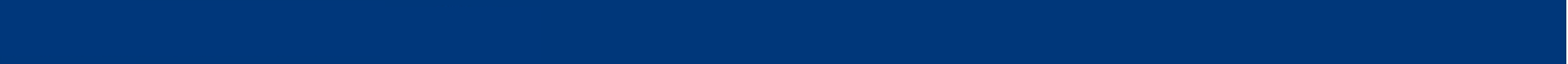 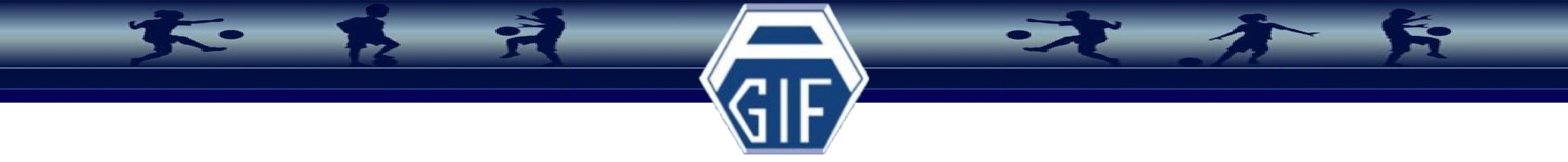 Tränaruppsättning/lagledare
2 Huvudtränare och 3 understöd.
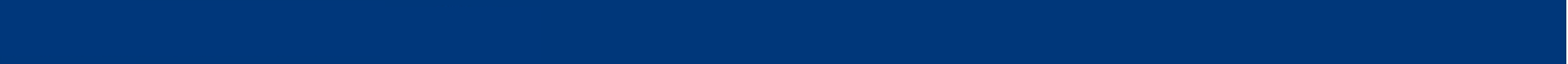 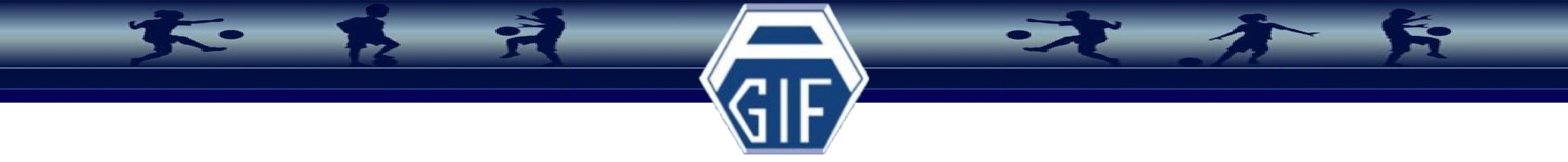 Målsättning/förväntingar/händelser
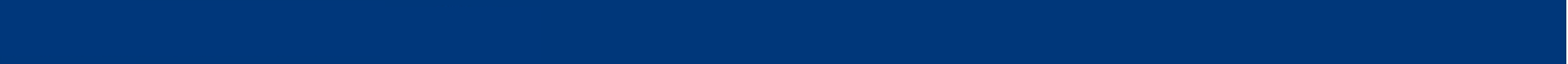 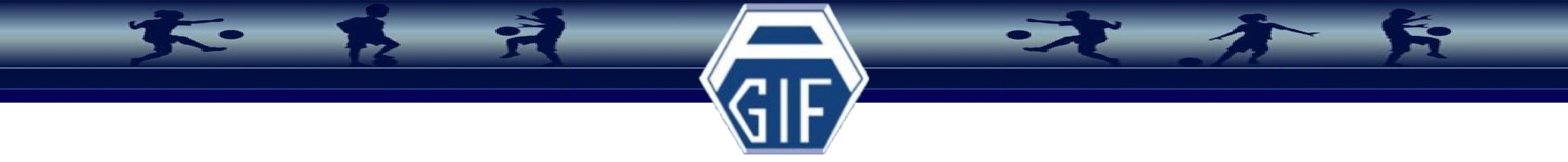 Laget.se
Syfte med Laget.se
Bidragsansökning LOK
Kontaktuppgifter till föräldrar och barn
Nytt sätt att lägga upp träningar och matcher
Träningar ingen kallelse, match kallas och OERHÖRT viktigt med svar
Inga eftersläntare tillåts i år (gäller träningar + framför allt matchkallelser)
o GDPR
Personuppgifter 
Bilder/filmer via laget.se
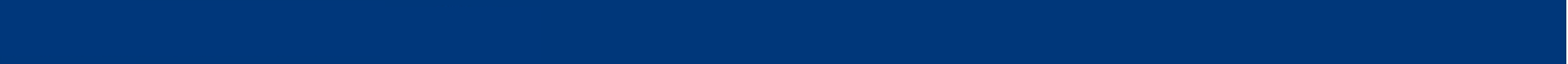 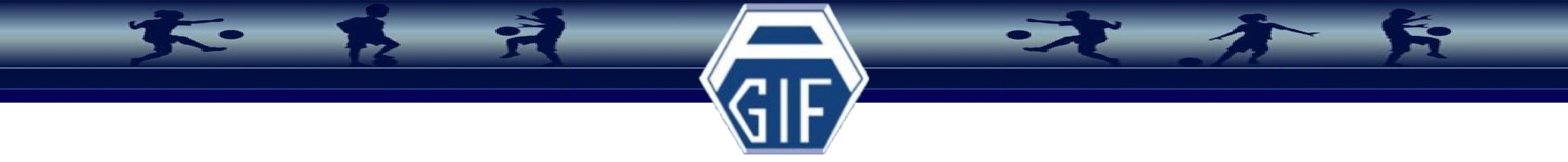 Sponsring 2018
Hur mycket sponsringspengar som drogs in
Vad finns kvar
Vad användes pengarna till
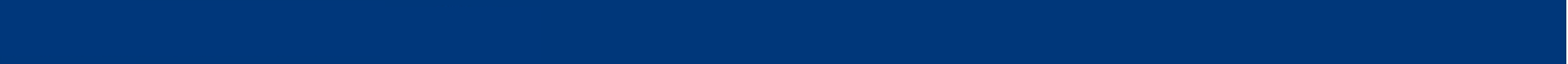 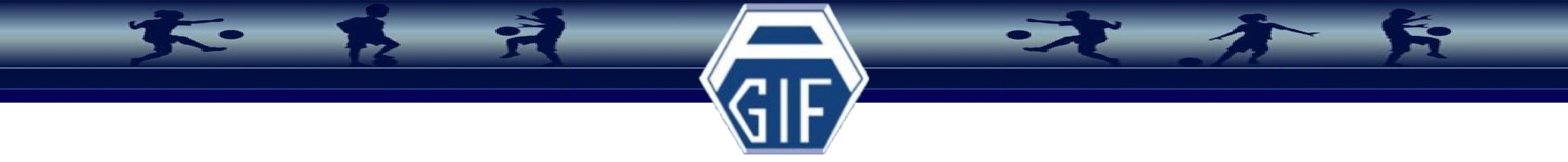 Träningar
Antal träningar per vecka och under året
Vår/sommar/höst 
2 träningar per vecka tills seriespel då en träningsdag och en matchdag plus ev. Cuper. Eller 2 träningar per vecka + 1 match
Vinter
Ett träningstillfälle
Enstaka cuper/matcher
Vad kommer vi fokusera på
Det ska vara roligt med fotboll
Teknik och bollbehandling
Passningsspel
Grundspel
Lagets utveckling
Uppläggning
15 uppvärmning
30 övningar/träning
30 Spela lite
15 lek övningar
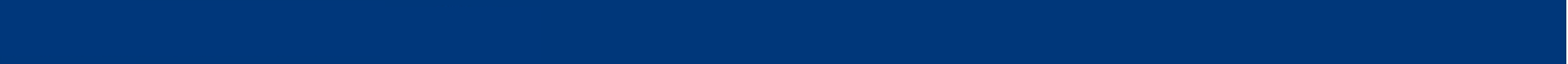 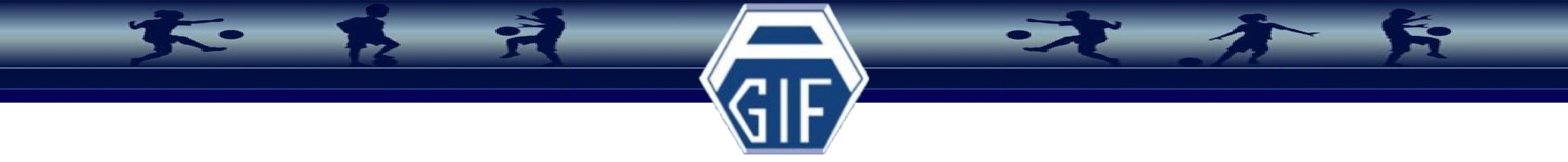 Matcher under året(ambition)
Seriespel med 2 lag
Cuper inomhus/utomhus
22/2 Sportlovscupen i Eslöv (inomhus ,konstgräs)
2/3 Sparbanken Cup i Sjöbo
30/3 Bo Ohlssons Cup i Tomelilla
Hur hanteras lag uttagningar 
Målet är att alla får spela
Det går inte och föra "dagbok/register" för att vara absolut rättvis utan principen "först till kvarn"
		(vissa cuper har maxtak för antalet deltagare/lag)
Träningsflit är VIKTIGT för att få spela matcher
Öppenhet kom gärna till oss med åsikter så vi kan bemöta
Vid match kommer vi fokusera på ORK & MOTIVATION 
Tänk på att ge oss ledare möjligheten att bestämma d.v.s. hjälp oss att guida era barn.
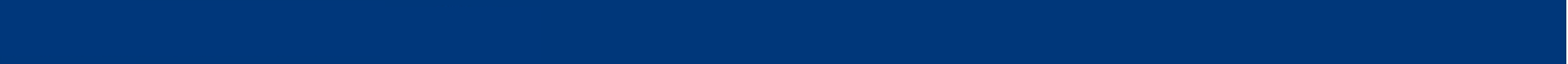 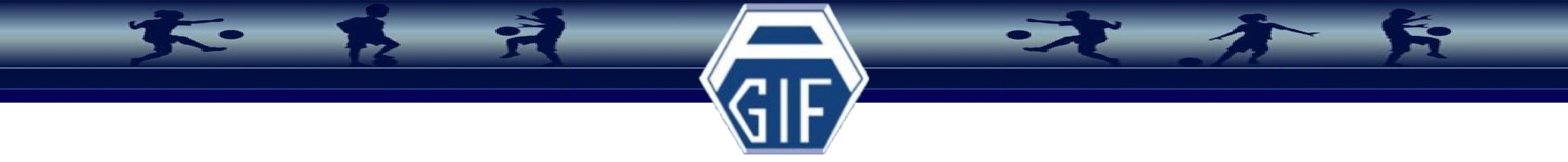 Dialog
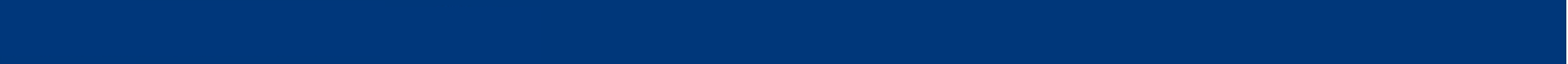 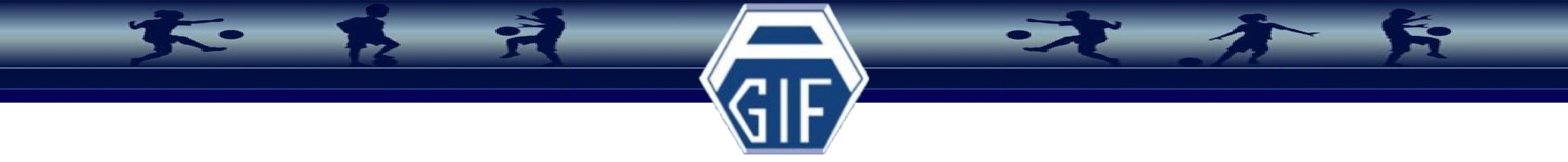 Sponsring
Vad vill vi göra med pengarna man har samlat in?
Ex. Träningsläger en helg eller liknande, flaskor till laget för pengarna, sponsra kläder via insamlade pengar(se om föräldrar vill att vi samlar det) KLARAR BARN UTAN FÖRÄLDER?
Skall vi skaffa mer sponsring, ja 2020!
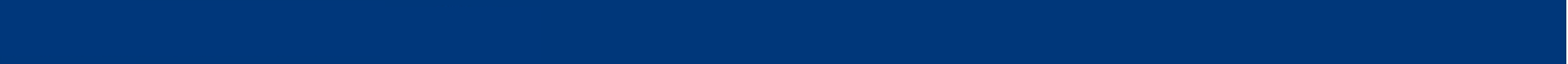 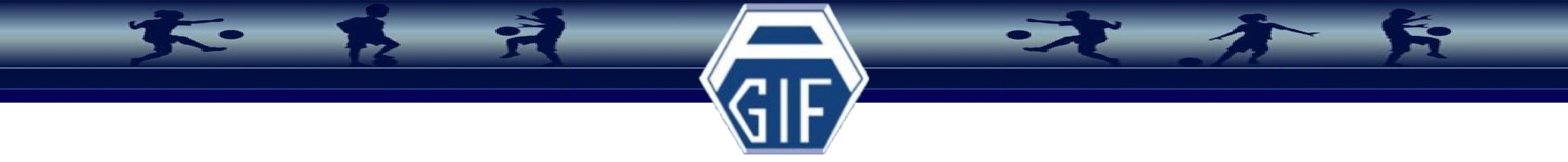 Föräldrarna
Våra förväntningar av föräldrar
(finns bra info i policydokumentet hos AGIF, läs gärna den)
Se till att ditt barn kommer i tid till träningar och matcher
Följ gärna med ditt/dina barn på träningar och matcher
Respektera tränarens och domarens beslut
Heja gärna på laget, men instruera ej!
inte kritisera spelare, vare sig de egna eller motspelarna
Fokusera på glädjen i fotbollen inte resultatet
Hjälp till vid klubbens arrangemang, stå i kiosken och hjälp till på loppisen
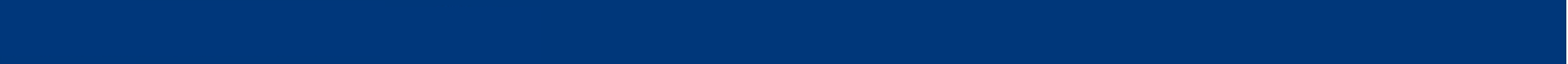 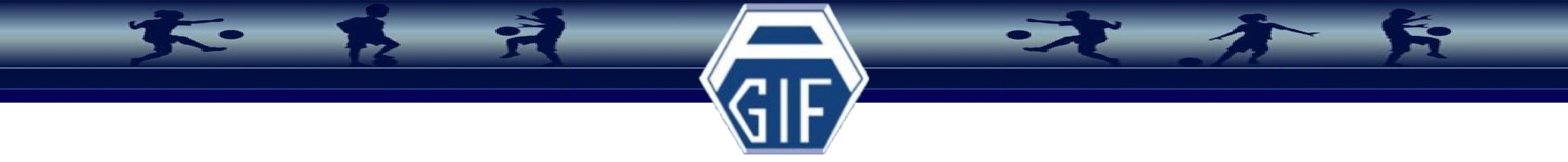 Föräldrarna
Vad vill föräldrarna se 2019?

Öppenhet kom gärna till oss med åsikter så vi kan bemöta

Frivillig aktivitet , någon förälder som vill hålla i något
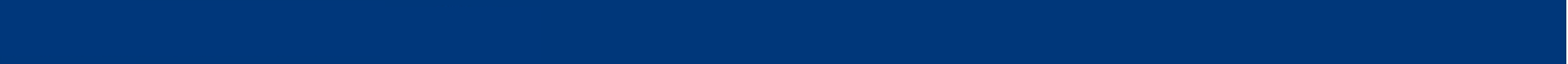 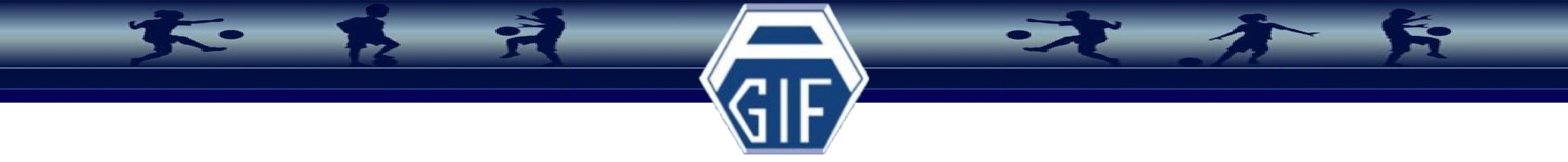 Övrigt
Underskrifter av GDPR dokument



Uppgifter på föräldrar och spelare
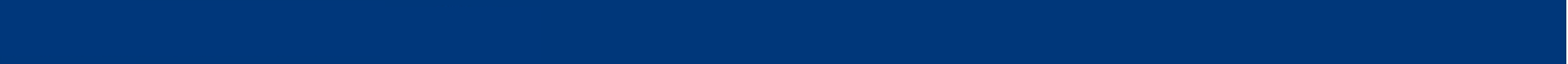 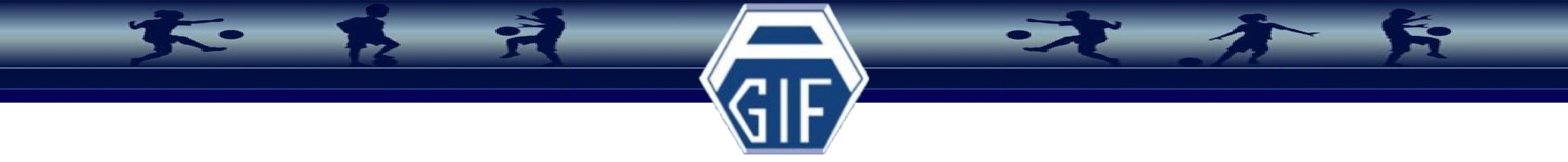 Slut
Föräldramöte P9 AGIF
2019
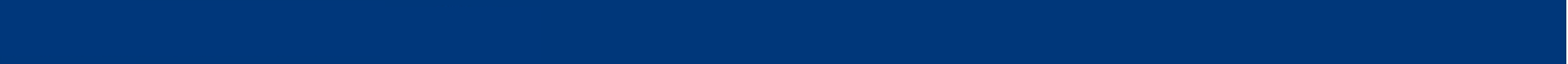